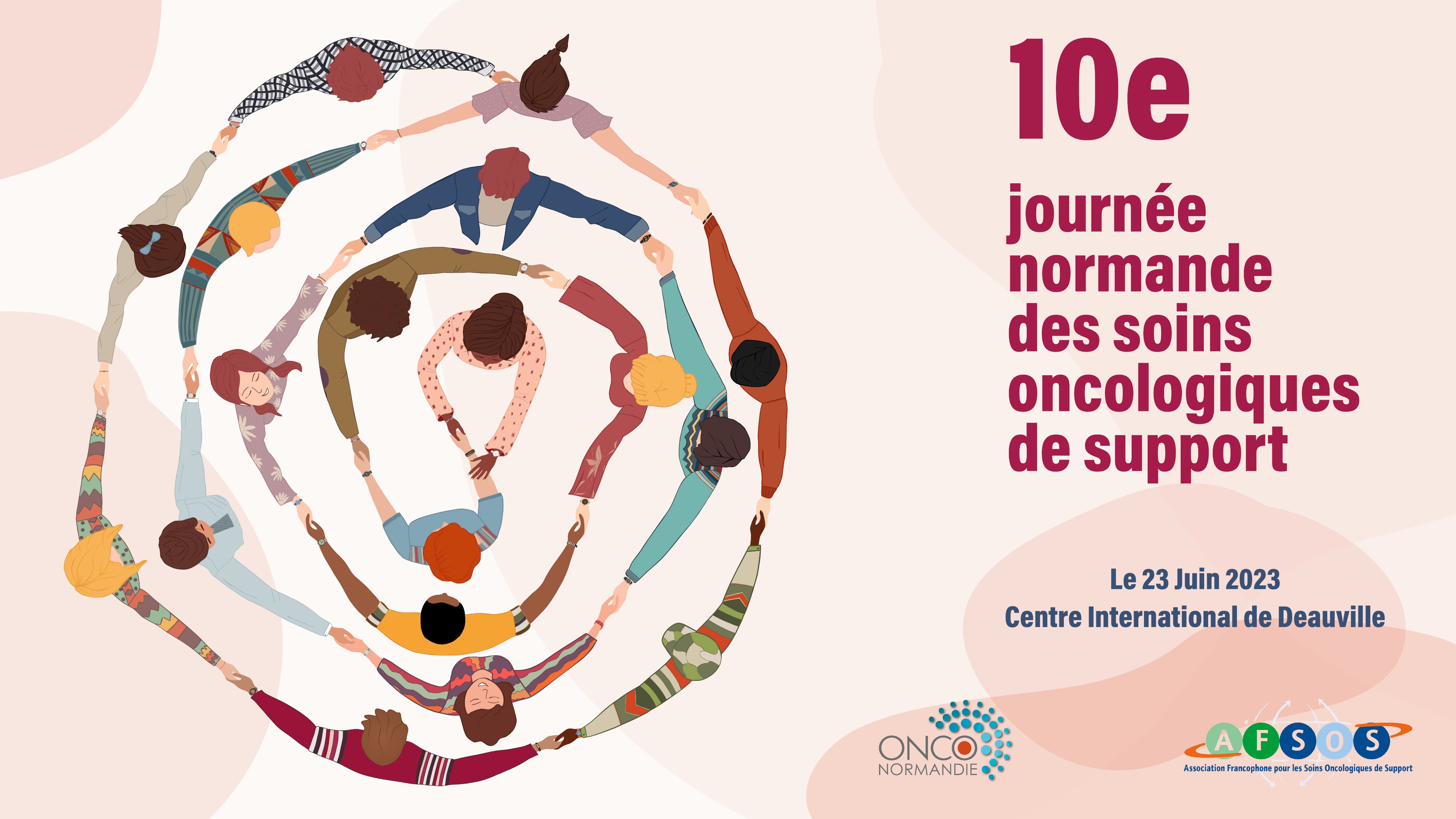 Atelier socio-esthétique
Laetitia GERBON
Ligue contre le cancer 27
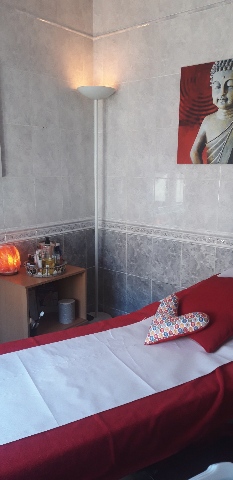 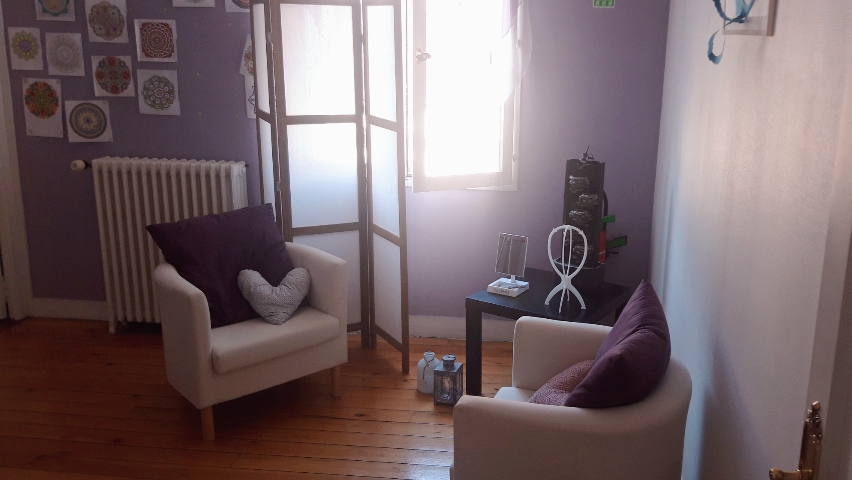 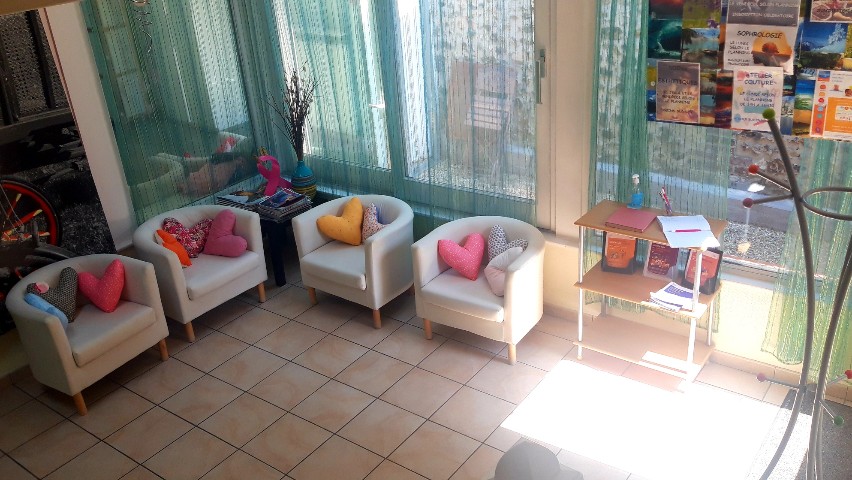 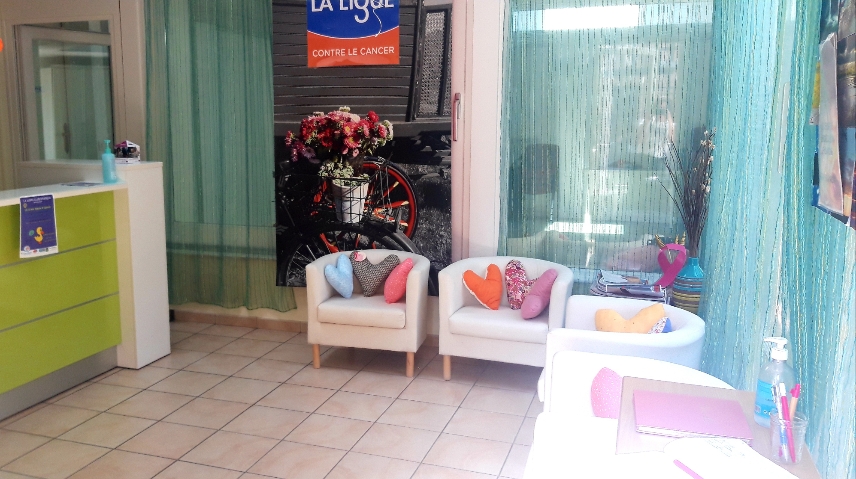 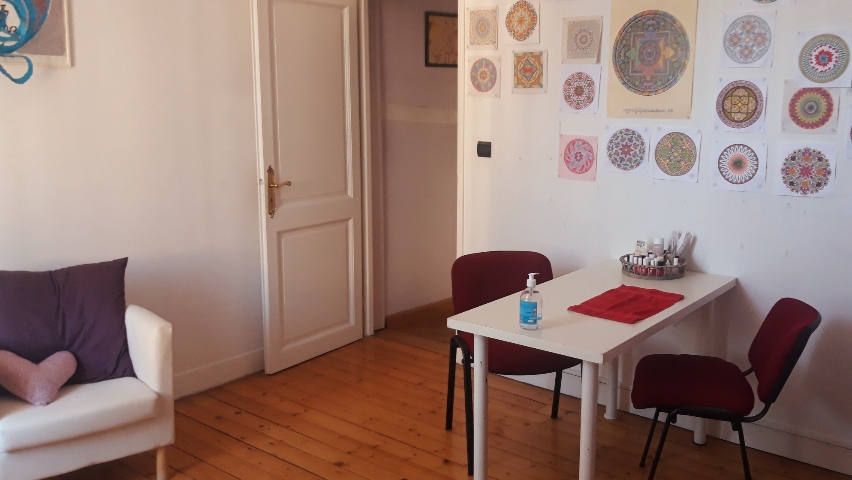 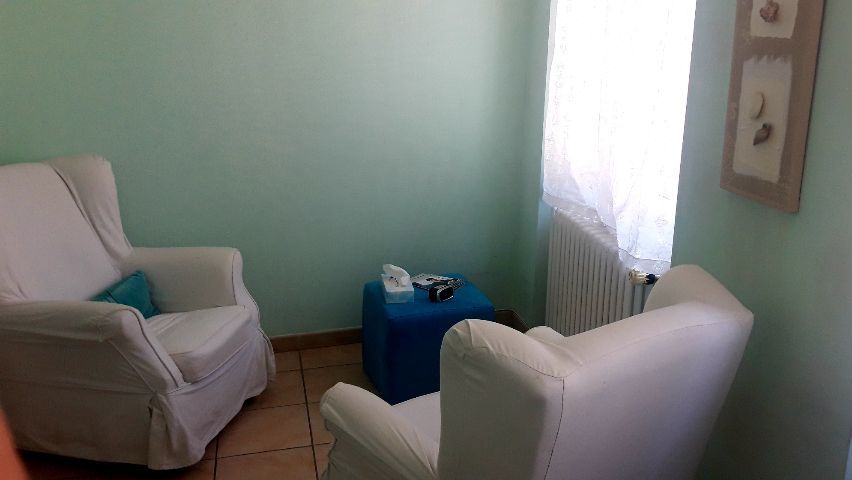